La Caprese di Framcesca
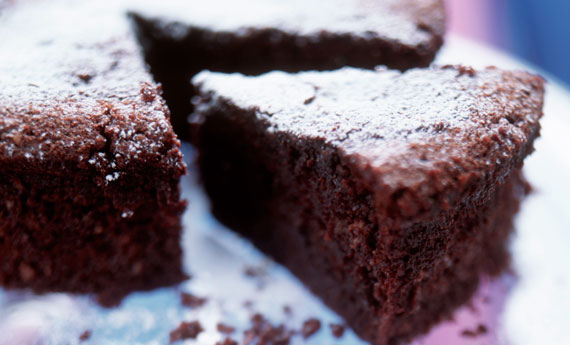 Preparazione :
1-